Human Anatomy & Physiology
General Terminology
Anatomy: Structure
Physiology: Function
Organ system: Group of organs working together to carry out a particular function
Major Organ systems of the body
There are 12 organ systems in the human body: 
Cardiovascular/circulatory 
Lymphatic
Digestive
Endocrine
Integumentary
Muscular




Nervous
Reproductive
Respiratory
Skeletal 
Urinary
Immune
Cardiovascular/circulatory
Function: 
Carries oxygen, hormones, and nutrients to the body cells. 
Moves wastes and carbon dioxide away from cells.	
Structure: 
Composed of the heart, blood vessels, and blood.
Cardiovascular/circulatory
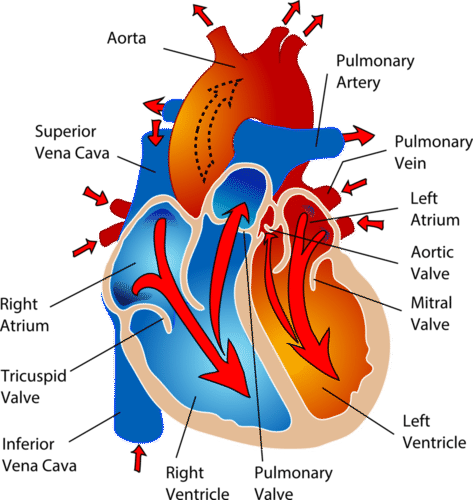 HEART: Four chambers composed of cardiac muscle
Specialized cardiac muscle cells send out electrical impulses that stimulate the contractions
 
BLOOD: 
Plasma : It contains water, dissolved proteins, electrolytes, organic nutrients and organic waste 

Blood cells/ platelets: 
Red blood cells:  carry oxygen to the body because they contain the protein hemoglobin
White blood cells: defense cells that attack foreign material entering our body aka leukocytes
Platelets: fragment of blood cells that help with clotting
Cardiovascular/circulatory
Blood Vessels: 
VEINS- are thin and carry unoxygenated blood toward the heart. 
Many veins have valves that prevent backflow of  blood. 
ARTERIES-are muscular and carry blood oxygenated blood away from the heart
CAPILLARIES- smallest type w/ extremely thin walls. connect very small arteries and veins. Exchange of gases and other substances between cells and the blood
Lymphatic
Function: 
Defend against infection and disease
Moves lymph between tissues and the blood stream	
Structure: 
Lymph nodes, lymph vessels and lymph
Lymphatic
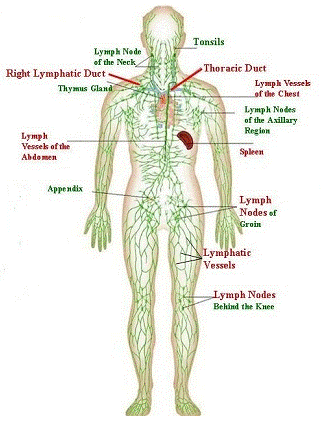 Lymph: fluid that leaks out of capillaries into spaces between cells and cleans out pathogens, old cells parts and waste

Lymph nodes: act as filter to clean lymph

Lymph vessels: transport lymph around the body, absent in the brain
Integumentary
Function: 
Provides protection from injury, water loss, and against infection by microorganisms (viruses and bacteria)
 Temperature control	
Structure: 
Skin, hair, nails
Integumentary
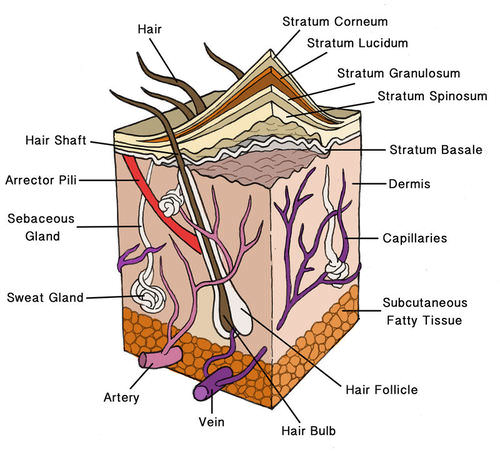 Skin: multiple layers thick and contain blood vessels and a variety of glands 

Hair: made of protein keratin, aides in protection insulation and feeling

Nails: made of keratin, prevent injury and also enhance sensation by acting as a counterforce to the sensitive fingertips when objects are handled
Muscular
Function: 
Provides movement
 Heat production	
Support/protection
Structure: 
Cardiac, skeletal and smooth muscle and tendons
Muscular
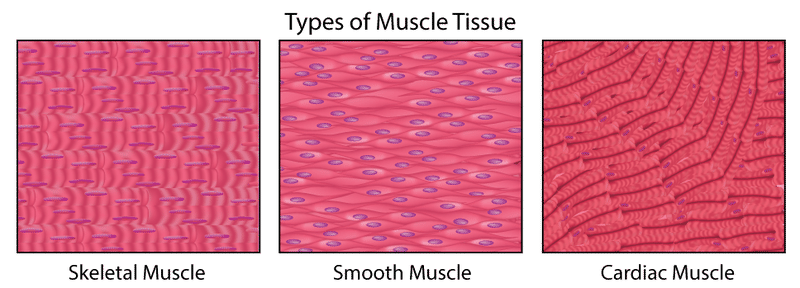 Types of muscle: 
Cardiac: found in heart; specialized to send out electrical impulse to stimulate contraction; involuntary control

Skeletal: Muscle tissue that is attached to bone; voluntary control

Smooth muscle: walls of internal organs such as the stomach and intestines; involuntary control

Tendons:  Type of connective tissue that attaches muscle to bone
Digestive
Function: 
Digests foods and absorbs nutrients, minerals, vitamins, and water.	
Produces solid waste
Structure: 
Mouth, esophagus, stomach, small intestine, large intestine, pancreas, liver, gallbladder, rectum
Digestive
Mouth: used to break up food via chewing and digestive enzymes in saliva start to break down food

 Esophagus: long, narrow tube that passes food from the pharynx to the stomach by peristalsis 
Peristalsis is an involuntary muscle contraction that moves rapidly along an organ like a wave

Stomach: sac-like organ in which food is further digested both mechanically and chemically. 
Churning movements of the stomach mechanically breakdown of food and acid in the stomach chemically breaks down food
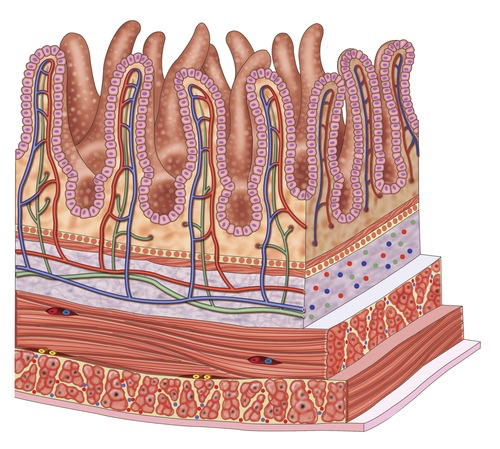 Digestive
Small intestine: narrow tube about 23 ft long in adults. Site of most chemical digestion and virtually all absorption of nutrients. 
Contains microvilli to increase surface area and absorb more nutrients

 Large intestine: absorbs water from waste turning it into feces and passes to the rectum.  Trillions of helpful bacteria live here.

Rectum: fills with and compresses feces for waste removal
Digestive
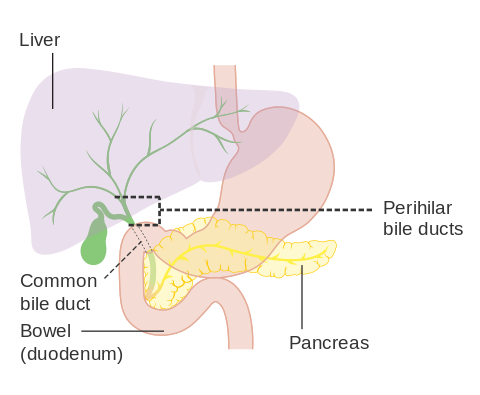 Accessory Digestive Organs (food does not pass through them)
Pancreas: Secretes hormones (insulin) to help regulate blood glucose levels and digestive enzymes to the small intestine. 

 Liver: Produces bile, an alkaline compound which aids in digestion via the breakdown of lipids. Regulates glycogen storage and helps remove toxins

 Gallbladder: a small pouch that sits just under the liver, stores bile produced by the liver
Skeletal
Function: 
Supports and protects soft tissues of body
Produces blood cells
Stores minerals.	
Structure: 
Bones, cartilage; ligaments
Skeletal
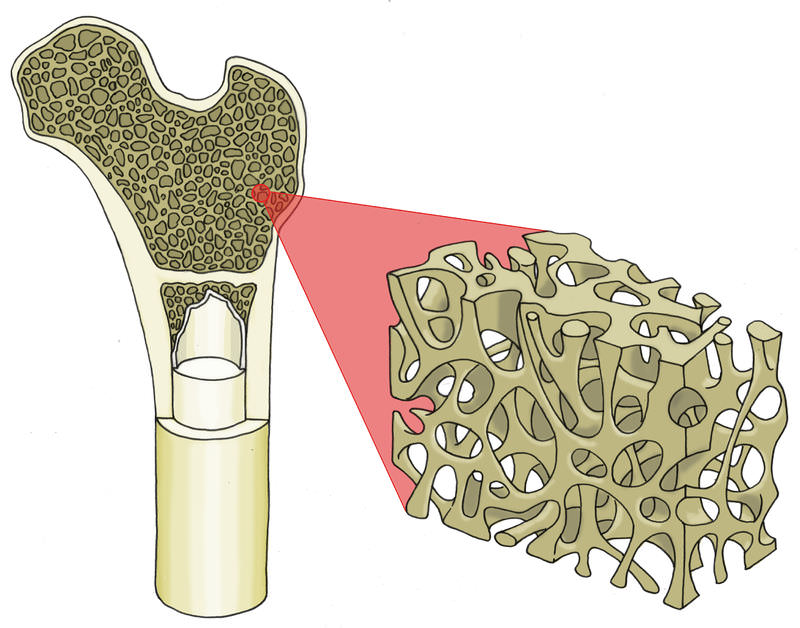 Bones: Made of mineralized tissue and produce red and white blood cells, store minerals and also enable mobility
Tissues in bone
Compact bone 
Spongy bone 
Bone marrow 
Periosteum
Cartilage: flexible connective tissue, including the joints between bones, the rib cage, the ear, the nose, the bronchial tubes and the intervertebral discs. Protects the ends of bones and adds flexibility
Ligaments: Connective tissue that connects bone to bone.
Endocrine
Function: 
Produces hormones that communicate between cells.		
Structure: 
Hormones, Pituitary gland, hypothalamus, adrenal glands, thyroid gland, ovaries and testies
Endocrine
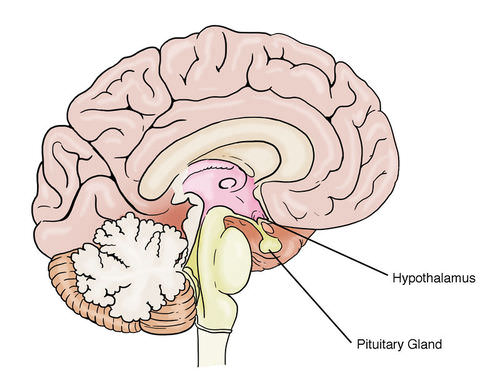 Hormones: are chemical messengers that are secreted directly into the blood
Steroid and Non-steroid

Pituitary gland:  Pea sized. Secretes a wide variety of hormones, many of which control other endocrine glands

Hypothalamus: In Brain. Provides a link between the nervous and endocrine systems. Produces hormones that directly regulate body processes
Endocrine
Adrenal glands: Located above the kidneys. Secretes hormones which helps the body deal with stress, helps regulate the balance of minerals in the body and secretes fight-or-flight hormones such as adrenaline. 
Thyroid gland: large gland in the neck. Thyroid hormones increase the rate of metabolism in cells throughout the body. 
Ovaries:  secrete the female sex hormone estrogen
Testes: secrete the male sex hormone testosterone
Reproductive
Function: 
Produces gametes (sex cells) and sex hormones	
Structure: 
Female: uterus; vagina; fallopian tubes; ovaries
Male: penis; testes; seminal vesicles
Reproductive
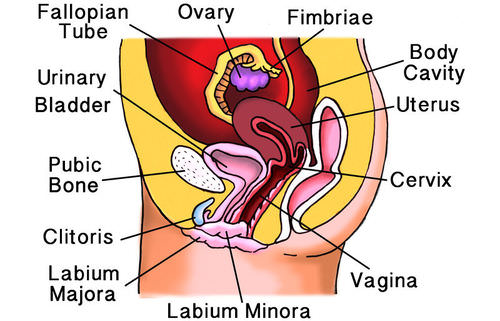 Female: 
Uterus: Muscular organ shaped like an upside-down pear. During birth, contractions of the muscular walls of the uterus push the baby out of the body
 Vagina: Tube-like structure about 3.5 inches long. Receives sperm during sexual intercourse, and it provides a passageway for a baby to leave the mother’s body during birth
Fallopian tubes: Tubes that allows eggs to move towards the uterus
 Ovaries: Small, egg-shaped organs that lie on either side of the uterus. They produce eggs and secrete estrogen
Reproductive
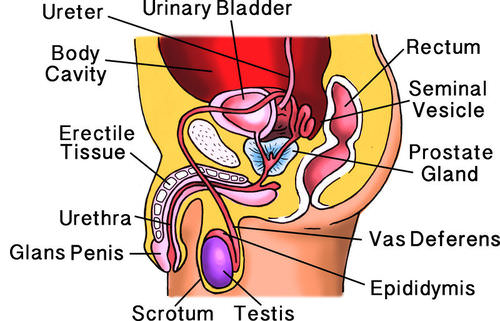 Male: 

Penis:  External genital organ, secretes urine and semen 

Testes: Located in scrotum just behind the penis. Produce sperm and secrete testosterone. 

Seminal vesicles: Ducts that transport sperm from the epididymis to the urethra in the penis
Respiratory
Function: 
Brings air to sites where gas exchange can occur between the blood and cells around the body or blood and air  in the lungs.	
Structure: 
Trachea, larynx, pharynx, lungs
Respiratory
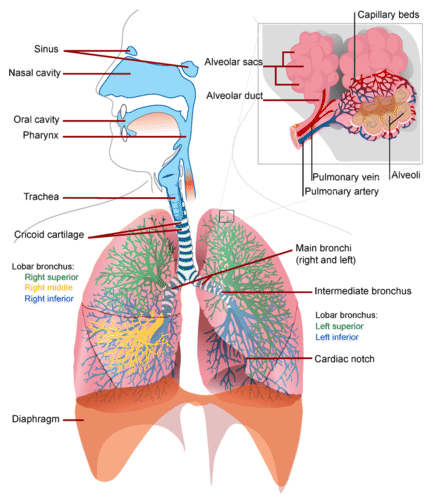 Trachea: Wide pipe; allows air to enter and leave the lungs 

Larynx: Voice box, located just above your wind pipe

Pharynx: Passage between nasal cavity, oral cavity and trachea

 Lungs: 	Sac like structure that expand to fill with air
Contain tree branch like structures and specialized structures called alveoli for gas exchange. 

Diaphragm: Large Muscle that pulls on chest cavity to make it expand
Urinary
Function: 
Removes extra water, salts, and waste products from blood and body 
Controls pH; controls water and salt balance.	
Structure: 
Kidneys, urinary bladder and urethra
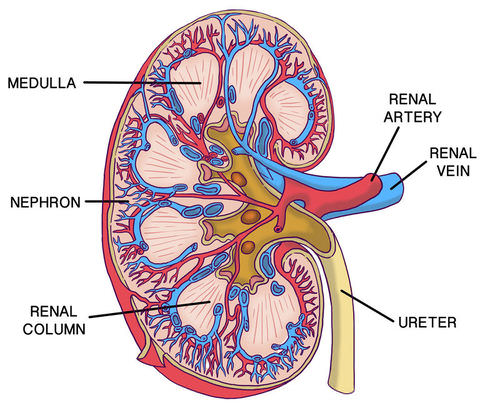 Urinary
Kidneys: pair of bean-shaped organs just above the waist. Functions to produce hormones, absorbing minerals, and filtering blood and producing urine.
Functional unit of the kidney, that removes waste from the blood is the nephron

Urinary bladder: hollow, sac-like organ that stores urine

Urethra: muscular tube that carries urine out of the body
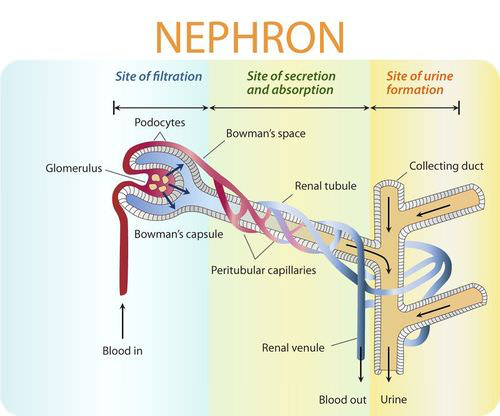 Nervous
Function: 
Collects, transfers and processes information	
Structure: 
Brain, spinal cord and neurons
Nervous
Two Structural Divisions- 
Central Nervous System (CNS) 
Brain and Spinal Cord
Peripheral Nervous System (PNS)
Nerves that connect all parts of the body to the brain
Two Motor Divisions- 
Autonomic Nervous System (ANS)
Conducts nerve impulses from CNS to organs and glands
Somatic Nervous System (SNS)
Conducts nerve impulses from CNS to muscles (Voluntary control)
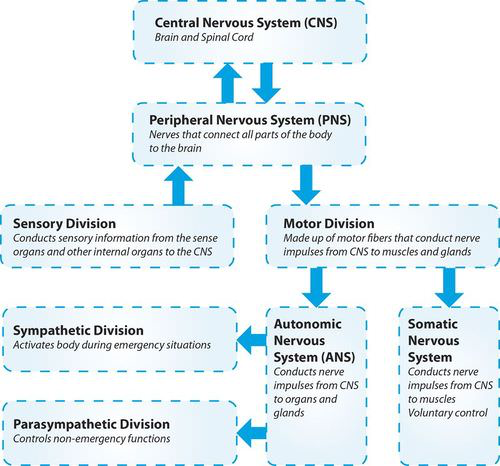 Nervous
Brain: most complex organ of the human body and the control center of the nervous system. 
Controls such mental processes as reasoning, imagination, memory, and language. Interprets information from the senses. Controls basic physical processes such as breathing and heartbeat. 

Spinal cord: a thin, tubular bundle of nervous tissue that extends from the brainstem and continues down the center of the back to the pelvis. 
Serves as an information superhighway, passing messages from the body to the brain and from the brain to the body.

Neurons: structural and functional units of the nervous system. They transmit electrical signals, called nerve impulses (electrical impulses)
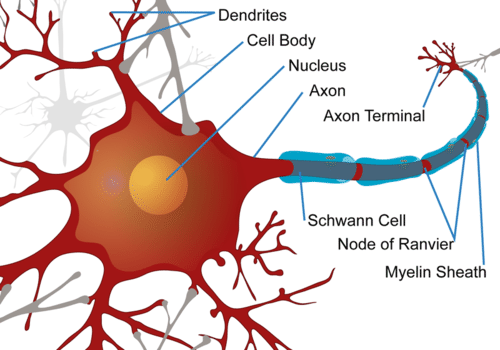 Immune
Function: 
Defends against diseases
Structure: 
Bone marrow, spleen and white blood cells
Immune
Pathogens: disease-causing agents
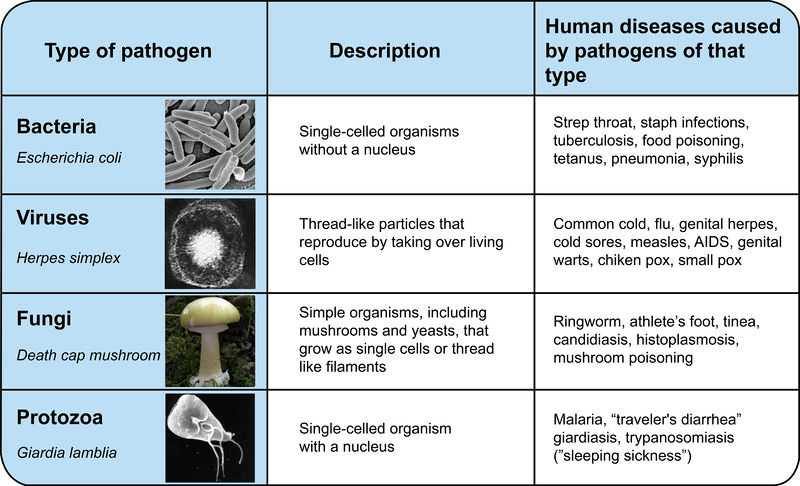 Immune
Bone marrow: soft connective tissue in bones that contains stem cells for blood cell formation
 Red marrow- red blood cells, white blood cells and platelets form here
 Yellow marrow- stores fat and does not produce blood cells

Spleen: creates red blood cells and store large amounts of red an white blood cells

White blood cells: (leukocytes) are involved in protecting the body against both infectious disease and foreign invaders
Many different kinds: 
B cells: releases antibodies and assists activation of T cells
T cells: killer cells that attack and kill diseases